CSE 311: Foundations of Computing
Fall 2013
Lecture 11:  Modular arithmetic and applications
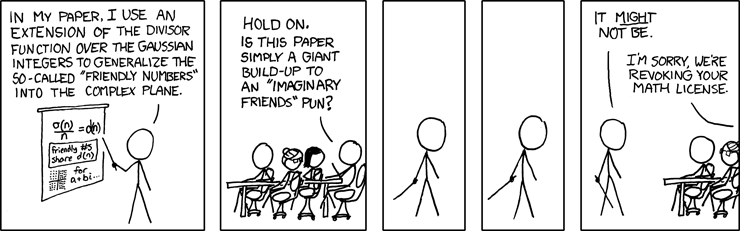 announcements
Reading assignment
	Modular arithmetic
4.1-4.3, 7th edition
3.4-3.6, 6th edition
review: divisibility
Integers a, b, with a ≠ 0, we say that a divides b if there is an integer k such that b = ka.  The notation   a | b denotes “a divides b.”
review: division theorem
Let a be an integer and d a positive integer.  Then there are unique integers q and r, with 0 ≤ r < d, such that a = dq + r.
q = a div d            r = a mod d
review: modular arithmetic
Let a and b be integers, and m be a positive integer.  We say a is congruent to b modulo m if m divides a – b.  We use the notation a ≡ b (mod m) to indicate that a is congruent to b modulo m.
review: modular arithmetic
Let a and b be integers, and let m be a positive integer.  Then a ≡ b (mod m) if and only if 
a mod m = b mod m.
review: modular arithmetic
Let m be a positive integer.  If a ≡ b (mod m) and     c ≡ d (mod m), then
a + c ≡ b + d (mod m)     and      
ac ≡ bd (mod m)
example
Let n be an integer.
Prove that n2 ≡ 0 (mod 4) or n2 ≡ 1 (mod 4)
n-bit unsigned integer representation
signed integer representation
two’s complement representation
Key property: Twos complement representation of any number y 
                         is equivalent to y mod 2n so arithmetic works mod 2n
signed vs two’s complement
Signed
Two’s complement
two’s complement representation
basic applications of mod
Hashing 
Pseudo random number generation
Simple cipher
hashing
pseudo random number generation
Linear Congruential method
m = 10,  a = 3,  c = 2,  x0 = 0
simple cipher
Caesar cipher,  A = 1, B = 2, . . .
HELLO WORLD
Shift cipher
f(p) = (p + k) mod 26
f-1(p) = (p – k) mod 26
More general
f(p) = (ap + b) mod 26
modular exponentiation mod 7
exponentiation
Compute 7836581453



Compute 7836581453 mod 104729



Output is small
need to keep intermediate results small
104,729 is the 10,000th prime
repeated squaring – small and fast
Since   a mod m ≡ a (mod m)  for any  a

we have  a2 mod m = (a mod m)2 mod m
and          a4 mod m = (a2 mod m)2 mod m
and          a8 mod m = (a4 mod m)2 mod m
and          a16 mod m = (a8 mod m)2 mod m
and          a32 mod m = (a16 mod m)2 mod m

Can compute ak mod m for k=2i in only i steps
fast exponentiation
int FastExp(int a, int n, m){
            long v = (long) a;
            int exp = 1;
            for (int i = 1; i <= n; i++){
                v = (v * v) % m;
                exp = exp + exp;
                Console.WriteLine("i : " + i + ", exp : " + exp + ", v : " + v  );
            }
            return (int)v;
        }
program trace
i : 1, 		exp : 2, 		v : 82915
i : 2, 		exp : 4, 		v : 95592
i : 3, 		exp : 8, 		v : 70252
i : 4, 		exp : 16, 		v : 26992
i : 5, 		exp : 32, 		v : 74970
i : 6, 		exp : 64, 		v : 71358
i : 7, 		exp : 128, 	v : 20594
i : 8, 		exp : 256, 	v : 10143
i : 9, 		exp : 512, 	v : 61355
i : 10, 	exp : 1024, 	v : 68404
i : 11,	exp : 2048, 	v :   4207
i : 12, 	exp : 4096, 	v : 75698
i : 13, 	exp : 8192, 	v : 56154
i : 14, 	exp : 16384, 	v : 83314
i : 15, 	exp : 32768, 	v : 99519
i : 16, 	exp : 65536, 	v : 29057
fast exponentiation algorithm
What if the exponent is not a power of two?
81453 = 216 + 213 + 212 + 211 + 210 + 29 + 25 + 23 + 22 + 20
a81453 = a216 · a213 · a212 · a211 · a210 · a29 · a25 · a23 · a22 · a20
a81453 mod m= (a216 mod m · a213 mod m · a212 mod m · a211 mod m        	                   · a210 mod m · a29 mod m · a25 mod m · a23 mod m ·  	                         a22 mod m · a20 mod m)  mod m
primality
An integer p greater than 1 is called prime if the only positive factors of p are 1 and p.
A positive integer that is greater than 1 and is not prime is called composite.
fundamental theorem of arithmetic
Every positive integer greater than 1 has a unique prime factorization
48 =  2 • 2 • 2 • 2 • 3
591 = 3 • 197
45,523 = 45,523
321,950 = 2 • 5 • 5 • 47 • 137
1,234,567,890 = 2 • 3 • 3 • 5 • 3,607 • 3,803
factorization
euclid’s theorem